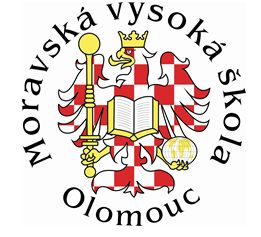 Průmysl 4.0.(XLM2)
Jméno a příjmení:					Karla Vlasáková
Osobní číslo studenta:				M19038
Obor:							EMMSP
Forma studia:					p
Ročník:						         2.
E-mail:				    		         m19038@studenti.mvso.cz
Akademický rok:					2020/21
OBSAH
Průmysl 4.0
Dopady průmyslu 4.0 na firmy
Dopady průmyslu 4.0 na společnost
Současný stav a směr vývoje
Internet věcí
Analýza velkých dat
Cloud
Umělá intelligence
Průmysl 4.0 a logistika
Průmysl 4.0
Průmysl 4.0.(4. průmyslová revoluce) = současný trend digitalizace, s ní související automatizace výroby a změn na trhu práce, které s sebou přinese
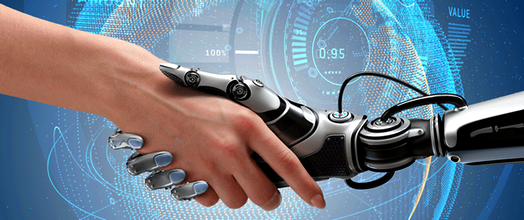 Průmyslové revoluce
Dopady na firmy
Komplexnější propojení celého výrobního procesu
Využívání autonomních robotů
Úbytek lidské práce
Čipy
Samořídící skladové systémy
Jednodušší přestavení výrobních linek
=> dopad až 30% na efektivitu, produktivitu a úsporu času
Dopady na společnost
Trh práce
Úspora, ale i pokles poptávky
„Stroje berou lidem práci“
=> přesun výrobních továren z rozvojových zemí do vyspělých
Současný stav a směr vývoje
Systémová integrace
Internet věcí (IoT)
Analýza velkých dat (Big Data) 
Aditivní výroba 
Rozšířená realita 
Senzory 
Kybernetika a umělá inteligence 
Nové technologie 
Autonomní roboti
Komunikační infrastruktura 
Datová uložiště a cloud
Internet věcí
Internet věcí = propojení jednotlivých zařízení prostřednictvím internetu bez aktivní účasti člověka.
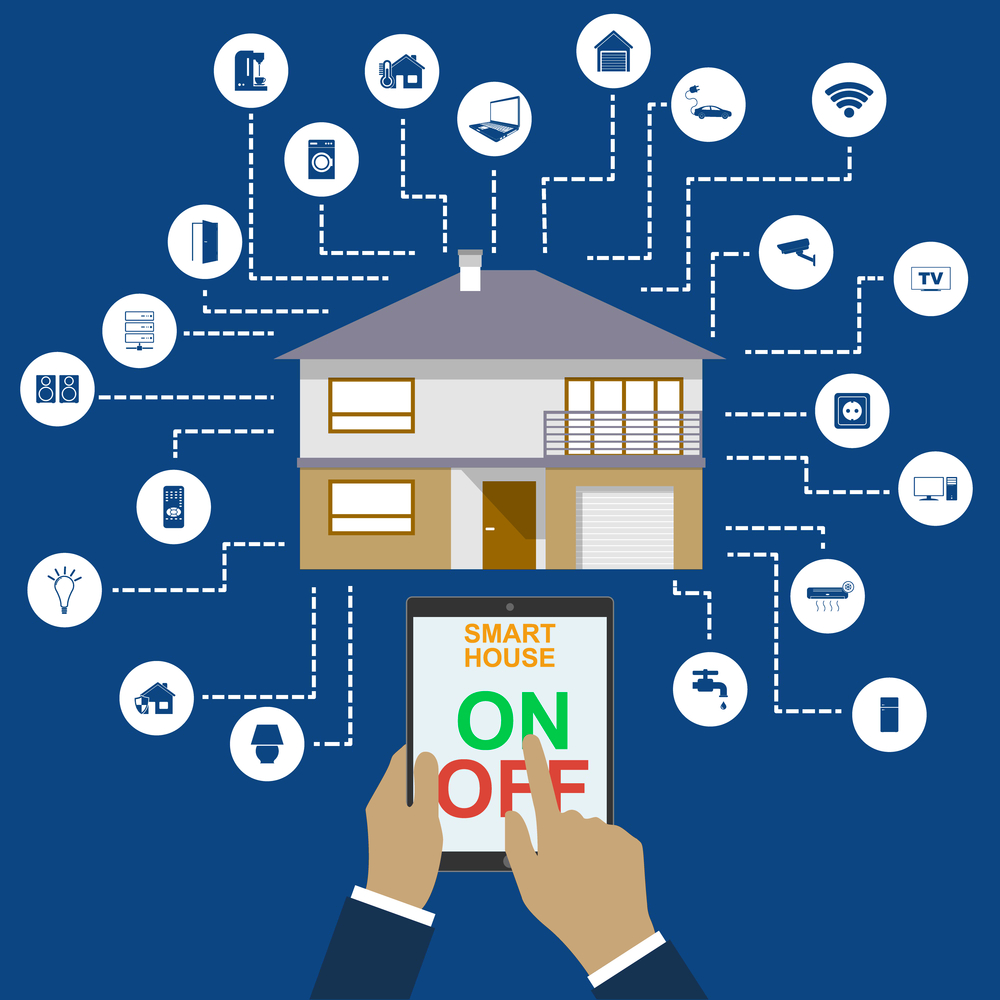 Analýza velkých dat
Big data = enormní objemy dat, které je obtížné zpracovávat v rozumném čase tradičními databázovými nástroji.
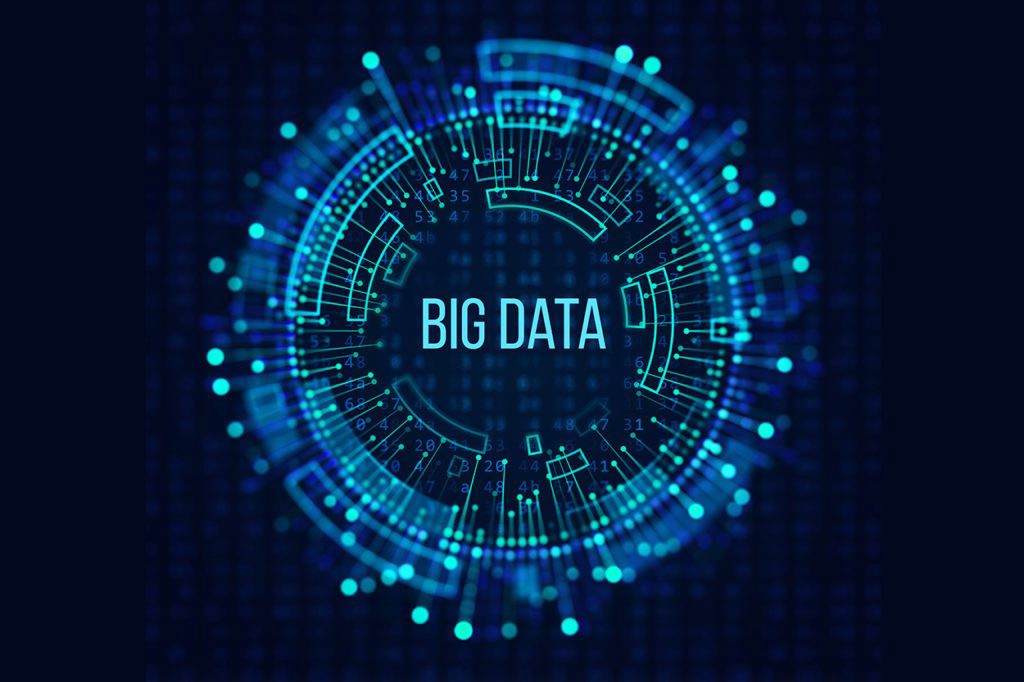 Cloud
Cloud = způsob používání software nebo hardware formou služeb a prostřednictvím internetu. Zjednodušeně řečeno je to pronájem formou služby.
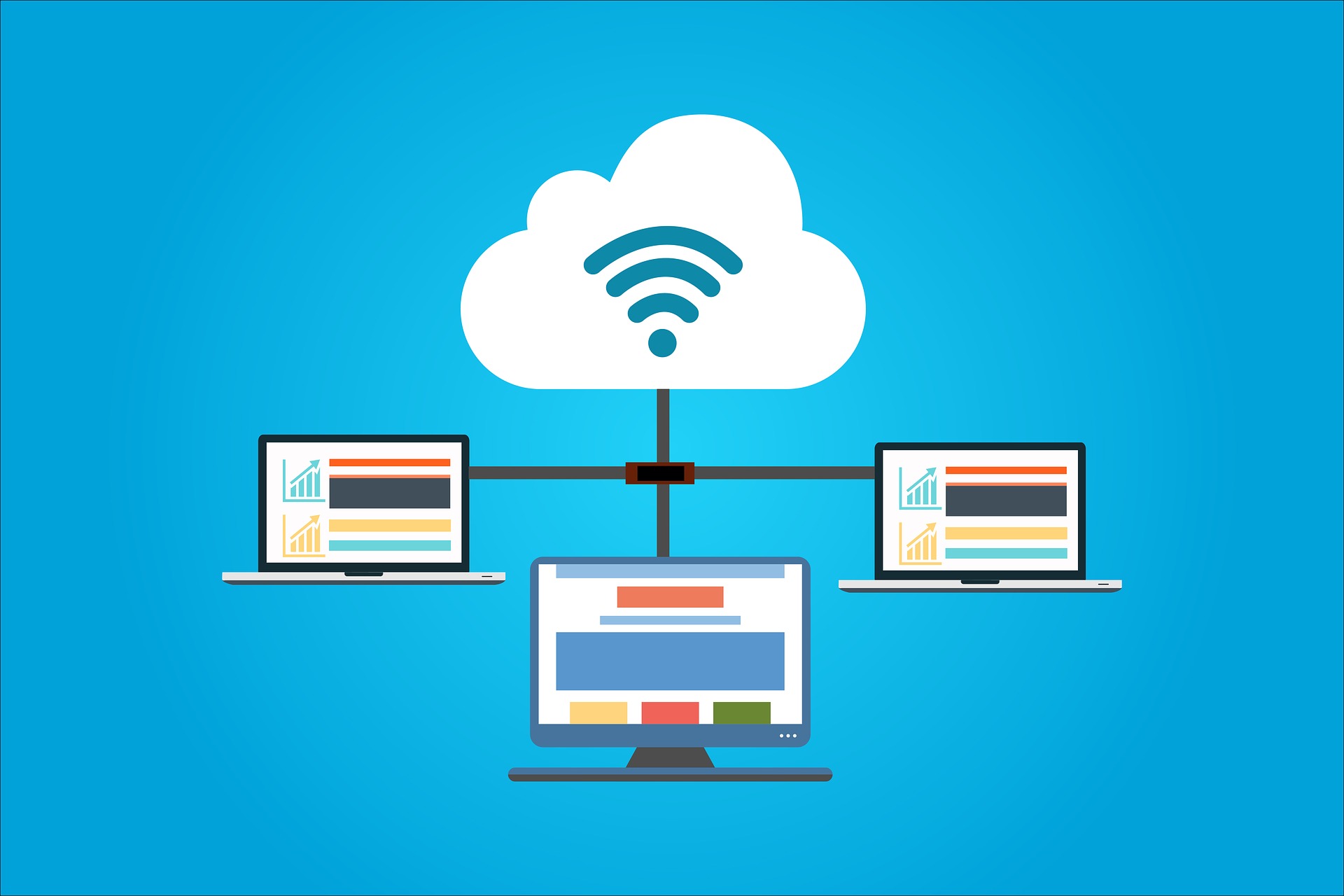 Umělá inteligence (AI)
Umělá inteligence = stroj se chová a myslí jako člověk.
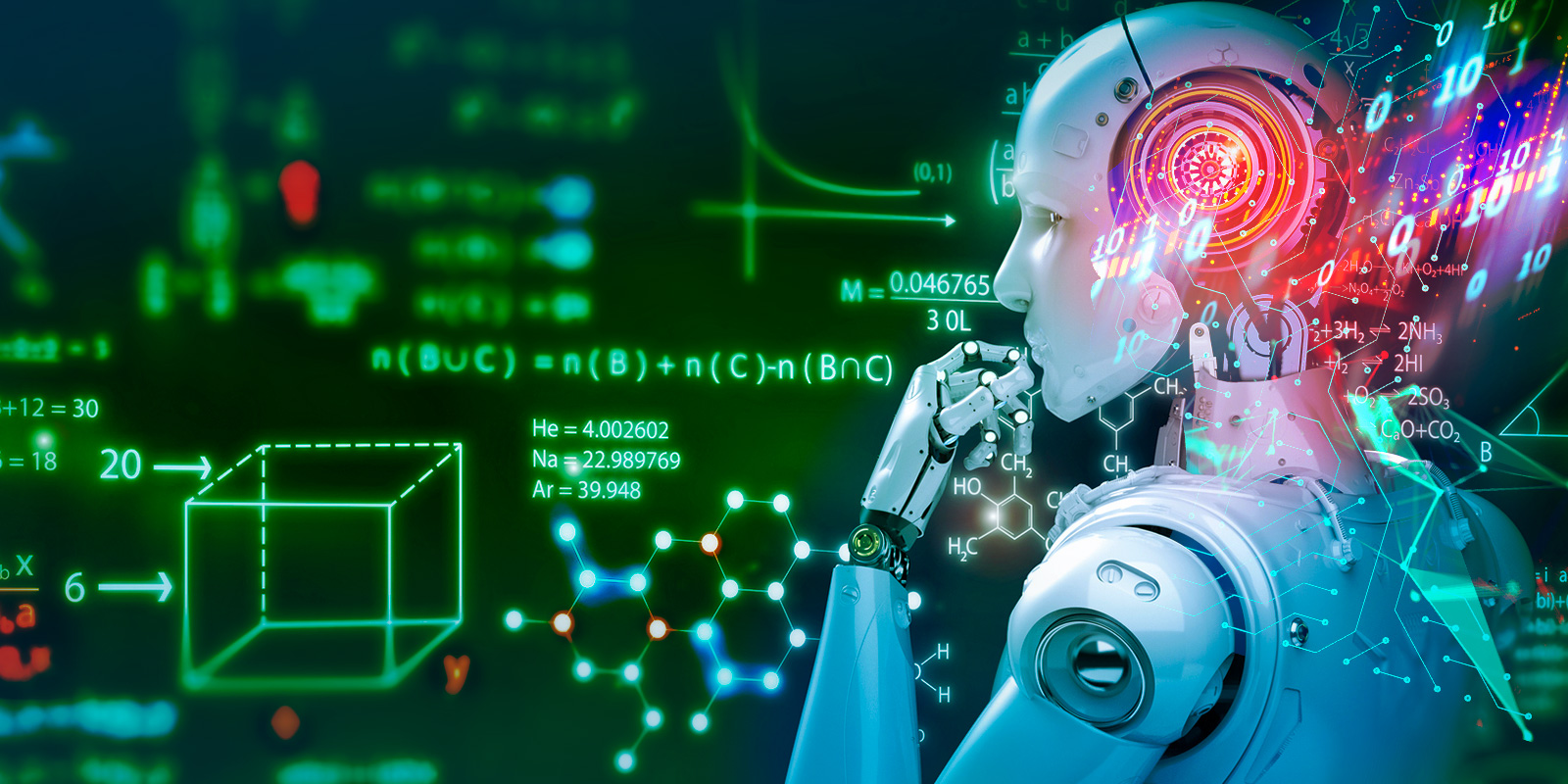 Průmysl 4.0 a logistika
Změnu logistických řetězců 
Otevřené dodavatelsko-odběratelské platformy 
Využití principů sdílené ekonomiky 
Sdílení logistických zdrojů 
Větší poptávka po službách 4PL 
Zkrácení průběžné doby plánování 
Širší využívání prediktivních analytik 
Změnu způsobu zlepšování výkonnosti logistiky 
Automatizaci 
Digitalizaci dokumentů 
Zelenou logistiku 
Změnu poptávky po pozicích na trhu práce
Děkuji za pozornost!